Spread of Infection:Respiratory Hygiene
Key Stage 2
Learning Outcomes
All students will: 
• Understand that infection can spread through coughs and sneezes. 

• Understand that covering your mouth and nose with a tissue or your sleeve (not your hands) when you cough, or sneeze helps prevent the spread of infection. 

• Understand that coughing and sneezing in your hand can still spread infection.
e-Bug.eu
Curriculum Links
PHSE/RHSE 
• Health and prevention
Science 
• Working scientifically
• Living things and their habitats
• Animals, including humans
English 
• Reading & comprehension 
• Spoken language
Mathematics
• Comparing measurements
e-Bug.eu
How Can Microbes be Passed From Person to Person? (1/2)
How Can Microbes be Passed From Person to Person?
Germs (microbes) can be passed from person to person through coughing and sneezing.
Although infections can spread from person to person, there are usually a few different ways that we could have been exposed to the germs that caused it.
It is usually impossible to know who we caught the infection from and it is important that we all take responsibility for preventing the spread of these germs by properly covering coughs/sneezes, good hand washing and not touching our eyes and face with unwashed hands.
e-Bug.eu
How Can Microbes be Passed From Person to Person? (2/2)
How Can Microbes be Passed From Person to Person?
Germs that cause some diseases are so small that they can travel through the air in water droplets when people cough or sneeze.
Diseases spread in this way range from the common cold to rarer or more serious infections such as tuberculosis (TB).
Cold and flu, are caused by viruses and not bacteria. It is very important for everyone’s health that people cover their mouth and nose with a tissue when they cough and sneeze, or to sneeze into the crook of their elbow if they do not have a tissue. The spread of infection can be reduced through good respiratory hygiene.
e-Bug.eu
Main Activity:
Super Sneeze
e-Bug.eu
Super Sneeze Activity
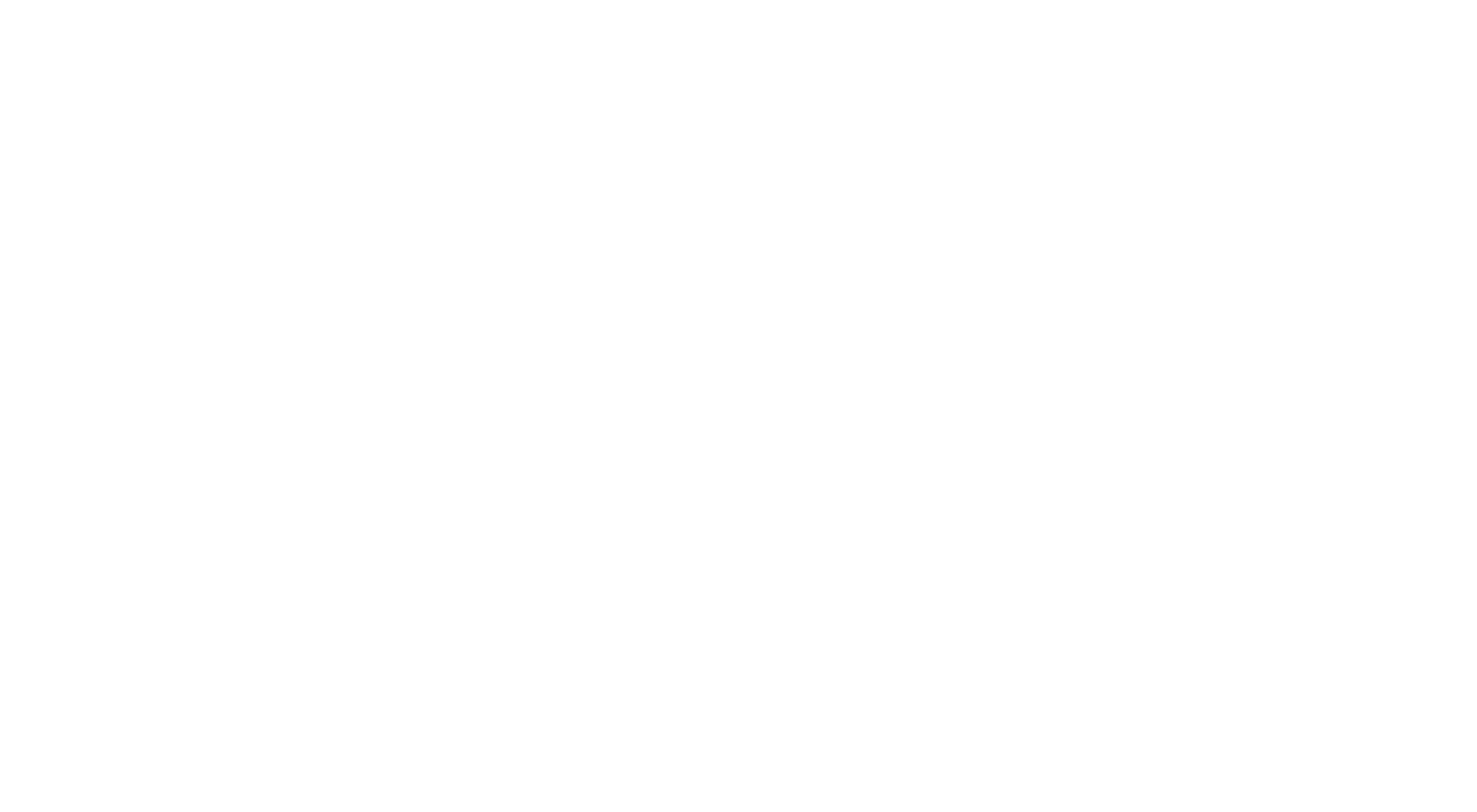 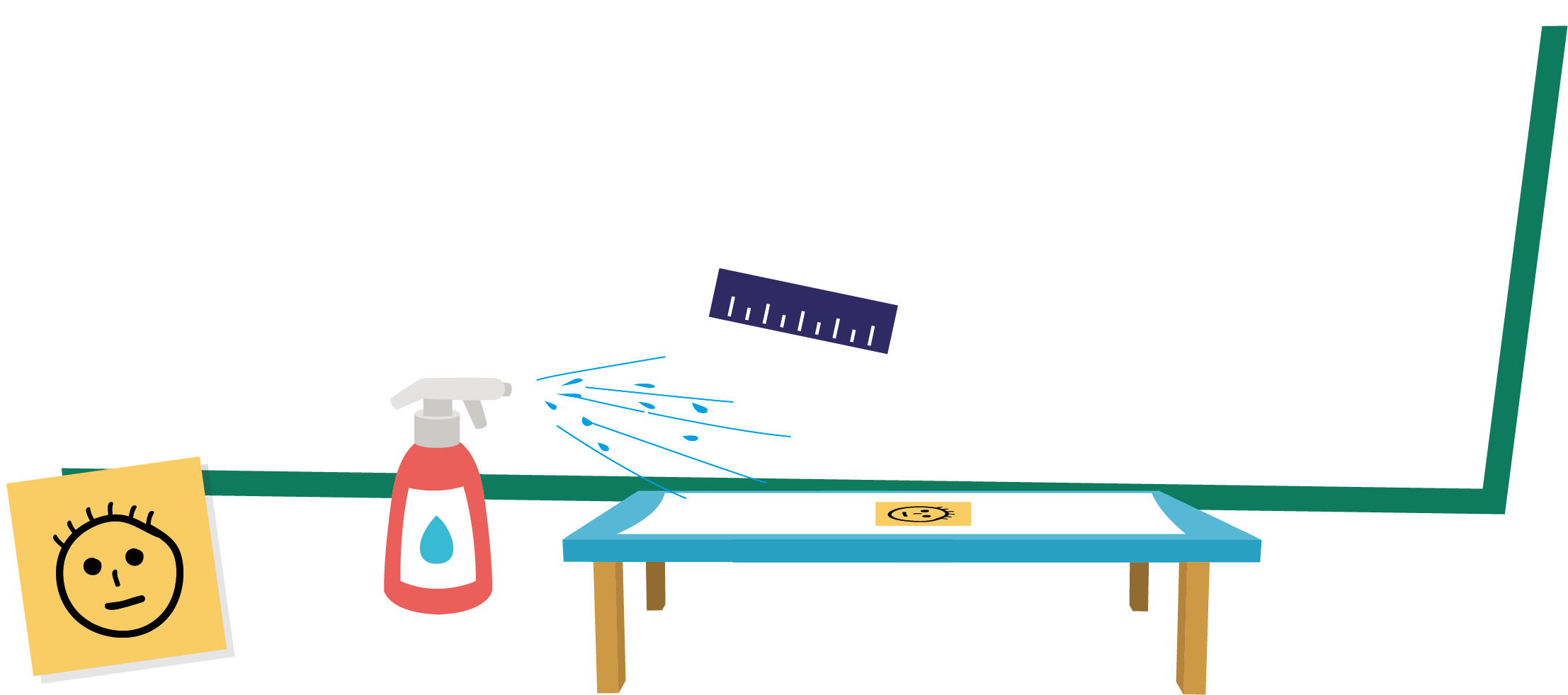 2. Spray the bottle from the end of runway
3. Measure the distance
4. Spray the bottle with hand of glove over nozzle
5. Spray the bottle with kitchen towel over the nozzle
1. Write your name on a sticky note and place on runway
e-Bug.eu
Discussion
e-Bug.eu
Discussion Points
What is the outcome of their results?
Why you may want to sneeze into the crook of your elbow or sleeve if no tissue is available?
If sneezing in your hand what can spread to things that we touch?
What do we do next when we sneeze/cough?
If we do not have a tissue how do we sneeze/cough?
e-Bug.eu
Extension Activities
e-Bug.eu
Super Sneezes - Observations
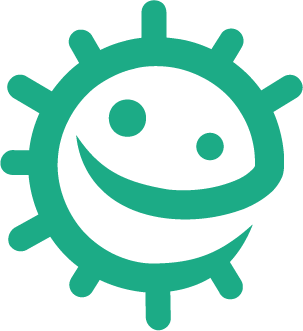 Super Sneezes
My Observations
How far did your sneeze travel
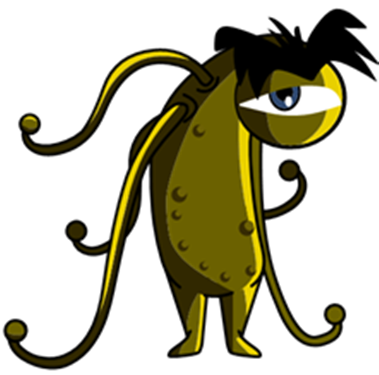 e-Bug.eu
Super Sneezes - Questions
Super Sneezes
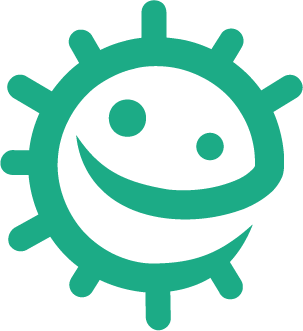 What do you think will happen when you put the hand over the mouth to sneeze? Make a prediction._____________________________________________________________


What do you think will happen when you put the tissue over the mouth to sneeze? Make a prediction._____________________________________________________________
What actually happened when the hand was over the mouth to sneeze? (Where and how far did the sneeze travel?) ______________________________________________________________

What actually happened when the tissue was over the mouth to sneeze? (Where and how far did the sneeze travel?) ______________________________________________________________
e-Bug.eu
Super Sneezes - Conclusions
Super Sneezes
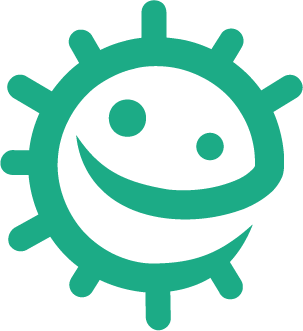 My Conclusions
Why is hand hygiene important after coughing and sneezing?___________________________________________________________________________________________________________________________________________________



What can we do to stop germs spreading from person to person?_____________________________________________________________________________________________________________________________________________________________________________________________________________________________________________________
e-Bug.eu
Super Sneezes Observations – Answers
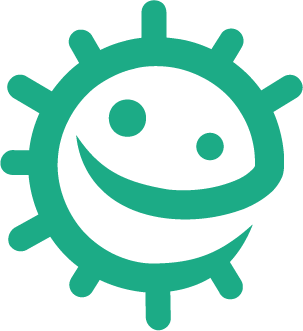 Super Sneezes - Answers
My Observations
How far did your sneeze travel
Your Observations
e-Bug.eu
Super Sneezes Questions – Answers
Super Sneezes - Answers
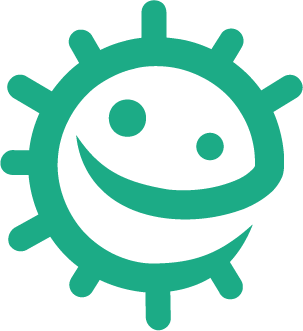 What do you think will happen when you put the hand over the mouth to sneeze? Make a prediction.__________________________________________________________________________________________________________________________

What do you think will happen when you put the tissue over the mouth to sneeze? Make a prediction.__________________________________________________________________________________________________________________________
The sneeze travelled less far than when uncovered and reached fewer people.
The sneeze travelled less far than when uncovered or cover by hand and reached fewer people.
What actually happened when the hand was over the mouth to sneeze? (Where and how far did the sneeze travel?) __________________________________________________________________________________________________________________________________________________________________________________________
What actually happened when the tissue was over the mouth to sneeze? (Where and how far did the sneeze travel?) __________________________________________________________________________________________________________________________________________________________________________________________
The sneeze was mainly contained by the hand, which is now contaminated. The sneeze travelled less far than when uncovered and reached fewer people.
The sneeze was contained by the tissue. The sneeze travelled less far than when uncovered or covered by the hand and reached fewer people. The hand holding the tissue is contaminated.
e-Bug.eu
Super Sneezes Conclusions – Answers
Super Sneezes - Answers
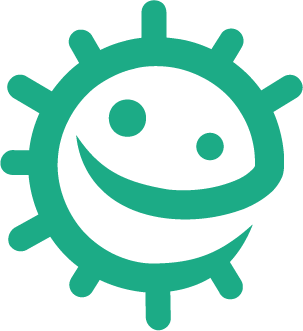 My Conclusions
Why is hand hygiene important after coughing and sneezing?____________________________________________________________________________________________________________________________________________________________________________________________________


What can we do to stop germs spreading from person to person?_____________________________________________________________________________________________________________________________________________________________________________________________________________________________________________________
When covering sneezes with hands or tissues the hands are exposed to numerous microbes. If left unwashed, these potentially contagious microbes can be transmitted to other people through touch.
Cover coughs and sneezes, preferably with a tissue, and bin the tissue and wash hands with antimicrobial soap and water immediately. 
If a tissue is unavailable, sneezes should be covered by the crook of the elbow or sleeve.
e-Bug.eu
Respiratory Hygiene Quiz 1
Respiratory Hygiene Quiz
After we sneeze into our hands, we should: 
(2 points)

Wash our hands
Dry our hands on our clothes
Take antibiotics
None of the above is necessary
How can you spread microbes to others? 
(3 points)

Touching
Sleeping
Sneezing
Coughing
e-Bug.eu
Respiratory Hygiene Quiz 2
Respiratory Hygiene Quiz
The best way to stop microbes from spreading is: (2 points)

To use your hand to cover your sneeze
To use a tissue to cover your sneeze
To use a sleeve if you haven’t got a tissue
To drink plenty of fluids
If you do not have a tissue available, the best option from the following is to sneeze: 
(1 point)

Into your hands
Into your sleeve
Into an empty space
Onto your desk
e-Bug.eu
Respiratory Hygiene Quiz 3
Respiratory Hygiene Quiz
What should you do with a tissue after sneezing into it? 
(1 point) 

Put it in your pocket for next time
Put it straight in the bin
Put it up your sleeve for next time
Any of the above
What might happen if we don’t wash our hands after sneezing into them?
(1 point) 

Nothing
Transfer harmful microbes to other people
Help protect our microbes
e-Bug.eu
Respiratory Hygiene Quiz 1 - Answers
Respiratory Hygiene Quiz - Answers
After we sneeze into our hands, we should: 
(1 points)

Wash our hands
Dry our hands on our clothes
Take antibiotics
None of the above is necessary
How can you spread microbes to others? 
(3 points)

Touching
Sleeping
Sneezing
Coughing




e-Bug.eu
Respiratory Hygiene Quiz 2 - Answers
Respiratory Hygiene Quiz - Answers
The best way to stop microbes from spreading is: (2 points)

To use your hand to cover your sneeze
To use a tissue to cover your sneeze
To use a sleeve if you haven’t got a tissue
To drink plenty of fluids
If you do not have a tissue available, the best option from the following is to sneeze: 
(1 point)

Into your hands
Into your sleeve
Into an empty space
Onto your desk



e-Bug.eu
Respiratory Hygiene Quiz 3 - Answers
Respiratory Hygiene Quiz - Answers
What should you do with a tissue after sneezing into it? 
(1 point) 

Put it in your pocket for next time
Put it straight in the bin
Put it up your sleeve for next time
Any of the above
What might happen if we don’t wash our hands after sneezing into them?
(1 point) 

Nothing
Transfer harmful microbes to other people
Help protect our microbes


e-Bug.eu
Respiratory Hygiene Fill in the Blanks
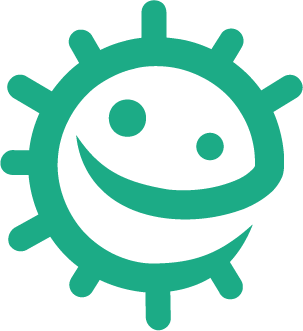 _______________ can spread from person to person through the air, through person-to-person contact (touching hands, hugging,
kissing) or by touching contaminated surfaces.

Colds and flus are the most common type of infection in the
classroom and among the most _______________.

Common _______________ of a respiratory infection can include
_______________, sore throat, _______________, and sometimes a runny or blocked nose.

We can prevent microbes being transmitted from person to person
by covering our _______________ and _______________ with a tissue and throwing away the tissue immediately.

We should always wash our hands with soap and water, or
_______________ if soap and water are not available, immediately
after throwing away the tissue.

Although there are many _______________ microbes that can make us ill, we can prevent some infections by getting _______________.
Key words:
headaches, hand sanitiser, fever, vaccinations, symptoms, microbes, sneezes, coughs, harmful, contagious
e-Bug.eu
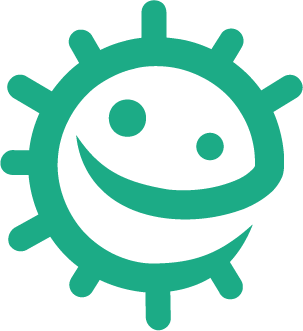 Respiratory Hygiene Fill in the Blanks - Answers
Infections
_______________ can spread from person to person through the air, through person-to-person contact (touching hands, hugging,
kissing) or by touching contaminated surfaces.

Colds and flus are the most common type of infection in the
classroom and among the most _______________.

Common _______________ of a respiratory infection can include
_______________, sore throat, _______________, and sometimes a runny or blocked nose.

We can prevent microbes being transmitted from person to person
by covering our _______________ and _______________ with a tissue and throwing away the tissue immediately.

We should always wash our hands with soap and water, or
_______________ if soap and water are not available, immediately
after throwing away the tissue.

Although there are many _______________ microbes that can make us ill, we can prevent some infections by getting _______________.
contagious
symptoms
headaches
fever
Key words:
headaches, hand sanitiser, fever, vaccinations, symptoms, microbes, sneezes, coughs, harmful, contagious
sneezes
coughs
hand sanitiser
harmful
vaccinations
e-Bug.eu
Learning Consolidation
e-Bug.eu
Discussion Question
Create some simple rules or messages to reduce the spread of coughs, colds and flu
Catch it, bin it, kill it
Coughs and sneezes spread diseases
Cover my coughs and sneezes with a tissue or cough/sneeze into the crook of my elbow (not my hand)
Wash my hands after a cough or a sneeze or use hand sanitiser
e-Bug.eu